Database-Backed Internet Applications
Chapter 7
[Speaker Notes: The slides for this text are organized into chapters. This lecture covers Chapter 7.

I Foundations
•Chapter 1: Introduction
•Chapter 2: ER Model and Conceptual Design
•Chapter 3: The Relational Model and SQL DDL
•Chapter 4: Relational Algebra and Relational Calculus
•Chapter 5: SQL
II Applications
•Chapter 6: Database Application Development
•Chapter 7: Database-backed Internet Applications
III Systems
•Chapter 8: Overview of Storage and Indexing
•Chapter 9: Data Storage
•Chapter 10: Tree Indexes
•Chapter 11: Hash Indexes
IV Systems
•Chapter 12: Overview of Query Evaluation
•Chapter 13: External Sorting
•Chapter 14: Evaluation of Relational Operators: First part (joins) and second part (other operators)
•Chapter 15: A Typical Relational Optimizer
V Systems
•Chapter 16: Overview of Transaction Management
•Chapter 17: Concurrency Control
•Chapter 18: Recovery
VI Applications
•Chapter 19: Schema Refinement, Functional Dependencies, Normalization
•Chapter 20: Physical Database Design, Database Tuning
•Chapter 21: Security and Authorization
VII Advanced Topics
•Chapter 22: Parallel and Distributed Database Systems
•Chapter 23: Data Warehousing and Decision Support
•Chapter 24: Object-Database Systems
•Chapter 25: Deductive Databases
•Chapter 26: Data Mining
•Chapter 27: Information Retrieval and XML Data Management
•Chapter 28: Spatial Databases]
Lecture Overview
Internet Concepts
Web data formats
HTML, XML, DTDs (Document Type Definition)
Introduction to three-tier architectures
The presentation layer
HTML forms; HTTP Get and POST, URL encoding; Javascript; Stylesheets. XSLT
The middle tier
CGI, application servers, Servlets, JavaServerPages, passing arguments, maintaining state (cookies)
Two Key Internet Issues
How to locate sites on the internet?
URI 
How programs on one site communicate with other sites?
HTTP
1. Uniform Resource Identifiers
URI is a string providing a Uniform naming schema to identify resources on the Internet
A resource can be anything:
Index.html
mysong.mp3
picture.jpg

Example URIs:
C:\Documents and Settings\Facullty\Desktop\XPS Desktop\Test 1.htm	
http://www.cs.wisc.edu/~dbbook/index.htmlmailto:webmaster@bookstore.com
1. Structure of URIs
URI has three parts:
Name of the protocol (http)
Name of the host computer (www.cs.wisc.edu)
Name of the resource (~dbbook/index.html)

Example: http://www.cs.wisc.edu/~dbbook/index.html

URLs are a subset of URIs.
2. Communication Protocol
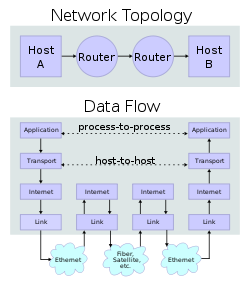 What is a communication protocol? 
Set of standards that defines the structure of messages
HTTP is part of the internet protocol (TCP/IP), which involves four layers:
Application (HTTP)
Transport Layer  - TCP (Transmission Control Protocol), 
Internet layer - IP (Internet Protocol), 
Ethernet / Link Layer
Source: http://en.wikipedia.org/wiki/Internet_Protocol
2. Hypertext Transfer Protocol (HTTP)
HTTP is the most common way to communicate on the internet
It is a client-server protocol.
What happens if you click on 
webfea.fea.aub.edu.lb/hhajj/ 
Client (web browser) requests a page, and sends the HTTP request to server  (looking for webfea.fea.aub.edu.lb/hhajj/index.html)
Server receives request and replies
Client receives reply; makes new requests

SSL (Secure Sockets Layer) is a variant of HTTP that uses encryption to exchange info (Ch. 21)
2. Structure of HTTP Request
Client Request - Several lines of ASCII text
Request Line has three parts:  
HTTP method (GET/POST), 
HTTP URI,
HTTP version used by the client.
Client version (e.g. Chrome / 10.0)
Line describing formats accepted by the client
Client to Server(example):
GET ~/index.html HTTP/1.1 
User-agent: Chrome /10.0
Accept: text/html, image/gif, image/jpeg
GET and POST (Request)
Recall example:  GET ~/index.html HTTP/1.1 .
Note that request can have one of two possible methods: GET and POST
GET includes parameters in URL.  
POST includes parameters in body of message.
2.  Structure of HTTP Response
Three parts:
A status line with three fields :  
HTTP version (e.g. 1.1), 
status code (e.g. 200), and 
server message (e.g. OK)
Several header lines containing info about the server and the message.
Body of the message; the actual data content.
Server replies (example – truncated to fit):
HTTP/1.1 200 OK 
Date: Mon, 04 Mar 2002 12:00:00 GMT 
Server: Apache/1.3.0 (Linux) 
Last-Modified: Mon, 01 Mar 2002 09:23:24 GMT 
Content-Length: 1024
Content-Type: text/html 
<HTML> <HEAD></HEAD>
......
Example: HTTP Message Structure
Client to Server:

GET ~/index.html HTTP/1.1 
User-agent: Mozilla/4.0 
Accept: text/html, image/gif, image/jpeg
Server replies:

HTTP/1.1 200 OK 
Date: Mon, 04 Mar 2002 12:00:00 GMT 
Server: Apache/1.3.0 (Linux) 
Last-Modified: Mon, 01 Mar 2002 09:23:24 GMT 
Content-Length: 1024
Content-Type: text/html 
<HTML> <HEAD></HEAD>
<BODY>
<h1>Barns and Nobble Internet Bookstore</h1>
Our inventory:
<h3>Science</h3>
<b>The Character of Physical Law</b>
...
I
II
Date when response was created
Date when data  was created
III
HTTP Protocol Structure – More details on HTTP Response
Status line: HTTP/1.1 200 OK 
HTTP version: HTTP/1.1
Status code: 200
Server message: OK
Common status code/server message combinations:
200 OK: Request succeeded
400 Bad Request: Request could not be fulfilled by the server
404 Not Found: Requested object does not exist on the server
505 HTTP Version not Supported
Several header Lines:
Date when the object was created:	Last-Modified: Mon, 01 Mar 2002 09:23:24 GMT 
Number of bytes being sent: Content-Length: 1024
What type is the object being sent: Content-Type: text/html 
Other information such as the server type, server time, etc.
Body of message----e.g. HTML
Some Remarks About HTTP
HTTP is stateless
No “sessions”
Every message is completely self-contained
No previous interaction is “remembered” by the protocol
Tradeoff between ease of implementation and ease of application development: Other functionality has to be built on top
Implications for applications:
Any state information (shopping carts, user login-information) need to be encoded in every HTTP request and response!
Popular methods on how to maintain state:
Cookies (discussed later)
Dynamically generate unique URL’s at the server level (discussed later )
Lecture Overview
Internet Concepts
Web data formats
HTML, XML, DTDs (Document Type Definition)
Introduction to three-tier architectures
The presentation layer
HTML forms; HTTP Get and POST, URL encoding; Javascript; Stylesheets. XSLT
The middle tier
CGI, application servers, Servlets, JavaServerPages, passing arguments, maintaining state (cookies)
Web Data Formats
HTML
The presentation language for the Internet
Xml
A self-describing, hierarchal data model
DTD
Standardizing schemas for Xml
XSLT (not covered in the book)
How to transform XML into other formats
HTML: An Example
Try it…..
<HTML>
    <HEAD></HEAD>
    <BODY>
    <h1>Barns and Nobble Internet Bookstore</h1>
    Our inventory:

    <h3>Science</h3>
    <b>The Character of Physical Law</b>
    <UL>
        <LI>Author: Richard Feynman</LI>
	<LI>Published 1980</LI>
	<LI>Hardcover</LI>
    </UL>
<h3>Fiction</h3>
    <b>Waiting for the Mahatma</b>
    <UL>
	<LI>Author: R.K. Narayan</LI>
	<LI>Published 1981</LI>
    </UL>
    <b>The English Teacher</b>
    <UL>
	<LI>Author:  R.K. Narayan</LI>
	<LI>Published 1980</LI>
	<LI>Paperback</LI>
    </UL>

    </BODY>
</HTML>
HTML: A Short Introduction
HTML is a markup language (it adds marks ie tags to normal text)
Commands are tags:
Start tag and end tag
Examples:
<HTML> … </HTML>
<UL> … </UL>
Many editors automatically generate HTML directly from your document (e.g., Microsoft Word has an “Save as html” facility)
HTML: Sample Commands
<HTML>: beginning of HTML document
<UL>: unordered list
<LI>: list entry
<h1>: largest heading
<h2>: second-level heading, <h3>, <h4> analogous
<B>Title</B>: Bold
XML – The Extensible Markup Language
Extensible
Limitless ability to define new languages or data sets
Markup
Notes or meta-data that describe your data or language
Language
A way of communicating information
Note XML complements HTML.  It does NOT replace it.  (XML is for carrying info.  HTML for displaying it. HTML does not convey the meaning of the content)
XML Example
<customer id="C1234"> 	<lname>Smith</lname> 	<fname>John&gt;</fname> 
		<address type="biz"> 
			<street>1310 Villa Street</street> 			<city>Mountain View</city> 			<state>CA</state> 					<zip>94041</zip> 
		</address> 
</customer>
XML: An Example
FYI
<?xml version="1.0" encoding="UTF-8" standalone="yes"?>
<BOOKLIST>
    <BOOK genre="Science" format="Hardcover">
        <AUTHOR>
            <FIRSTNAME>Richard</FIRSTNAME><LASTNAME>Feynman</LASTNAME>
        </AUTHOR>
        <TITLE>The Character of Physical Law</TITLE>
        <PUBLISHED>1980</PUBLISHED>
    </BOOK>
    <BOOK genre="Fiction">
        <AUTHOR>
            <FIRSTNAME>R.K.</FIRSTNAME><LASTNAME>Narayan</LASTNAME>
        </AUTHOR>
        <TITLE>Waiting for the Mahatma</TITLE>
        <PUBLISHED>1981</PUBLISHED>
    </BOOK>
    <BOOK genre="Fiction">
        <AUTHOR>
            <FIRSTNAME>R.K.</FIRSTNAME><LASTNAME>Narayan</LASTNAME>
        </AUTHOR>
        <TITLE>The English Teacher</TITLE>
        <PUBLISHED>1980</PUBLISHED>
    </BOOK>
</BOOKLIST>
XML – What’s The Point?
You can include your data and a description of what the data represents
Similar to how you may organize data in a database (tables and fields)
This is useful for defining your own language or protocol (e.g  WAP:  Wireless Application protocol)
 Example: Chemical Markup Language
	<molecule>
			<weight>234.5</weight>
			<Spectra>…</Spectra>
			<Figures>…</Figures>
	</molecule>
FYI
XML – What’s The Point? (cont-d)
XML design goals:
XML should be compatible with SGML (Standard Generalized Markup Language).  
SGML was developed to provide a meta-language that allows definition of data and document.
It should be easy to write XML processors
The design should be formal and precise
XML uses XSL (Extensible Style Language) to describe how XML content will be displayed on the browser.
attribute
closing tag
open tag
attribute value
data
element name
XML – Structure
XML: Confluence of SGML and HTML
Xml looks like HTML
Xml is a hierarchy of user-defined tags called elements with attributes and data
Elements (e.g. BOOK) provide an indication of the data content that follows.
Elements are described by attributes.
Data may contain other nested elements, or just pure data
	<BOOK genre="Science"   format="Hardcover">…</BOOK>
attribute
closing tag
open tag
attribute value
data
element name
XML – Elements
<BOOK genre="Science" format="Hardcover">…</BOOK>




Xml is case and space sensitive
Element opening and closing tag names must be identical
Opening tags: “<” + element name + “>”
Closing tags: “</” + element name + “>”
Empty Elements have no data and no closing tag: 
They begin with a “<“ and end with a “/>”
        <BOOK/>
attribute
closing tag
open tag
attribute value
data
element name
XML – Attributes
<BOOK genre="Science" format="Hardcover">…</BOOK>




Attributes provide additional information for element tags.
There can be zero or more attributes in every element; each one has the form:
attribute_name=‘attribute_value’
There is no space between the name and the “=‘”
Attribute values must be surrounded by “ or ‘ characters

Multiple attributes are separated by white space (one or more spaces or tabs).
attribute
closing tag
open tag
attribute value
data
element name
XML – Data and Comments
<BOOK genre="Science" format="Hardcover">…</BOOK>




Xml data is any information between an opening and closing tag
Xml data must not contain the ‘<‘ or ‘>’ characters

Comments:<!- comment ->
Entity reference:  Shortcuts for pointers of common text.  Start with ‘&’ and end with ‘;’.   Example:  3 &lt;  5  (same as 3 < 5)
XML – Nesting & Hierarchy
Xml tags can be nested in a tree hierarchy
Xml documents can have only one root tag
Between an opening and closing tag you can insert:
		1. Data
		2. More Elements
		3. A combination of data and elements

<root>
    <tag1>
        Some Text
        <tag2>More</tag2>
    </tag1>
</root>
Node
Type: Element_Node
Name: Element
Value: Root
Node
Type: Element_Node
Name: Element
Value: tag1
Node
Node
Type: Text_Node
Name: Text
Value: Some Text
Type: Element_Node
Name: Element
Value: tag2
Node
Type: Text_Node
Name: Text
Value: More
Xml – Storage
Storage is done just like an n-ary tree (DOM – Document Object Model for HTML representation)
<root>
    <tag1>
        Some Text
        <tag2>More</tag2>
    </tag1>
</root>
[Speaker Notes: This material is not covered in the book.]
DTD – Document Type Definition
A DTD is a schema for Xml data
Allows us to define our own rules for tags.
A DTD says what elements and attributes are required or optional
Defines the formal structure of the language
Xml protocols and languages can be standardized with DTD files
A document that obeys standard XML guidelines, does not need a DTD file; and is called well-formed.
For examples, see backup
Lecture Overview
Internet Concepts
Web data formats
HTML, XML, DTDs
Introduction to three-tier architectures
The presentation layer
HTML forms; HTTP Get and POST, URL encoding; Javascript; Stylesheets. XSLT
The middle tier
CGI, application servers, Servlets, JavaServerPages, passing arguments, maintaining state (cookies)
Components of Data-Intensive Systems
Three separate types of functionality:
Data management
Application logic
Presentation

The system architecture determines whether these three components reside on a single system (“tier) or are distributed across several tiers
Single-Tier Architectures
All functionality combined into a single tier, usually on a mainframe
User access through dumb terminals

Advantages:
Easy maintenance and administration
Disadvantages:
Today, users expect graphical user interfaces.
Centralized computation of all of them is too much for a central system
Client-Server Architectures
Work division: Thin client
Client implements only the graphical user interface
Server implements business logic and data management

Work division: Thick client
Client implements both the graphical user interface and the business logic
Server implements data management
Client-Server Architectures (Contd.)
Disadvantages of thick clients
No central place to update the business logic
Security issues: Server needs to trust clients
Access control and authentication needs to be managed at the server
Clients need to leave server database in consistent state
One possibility: Encapsulate all database access into stored procedures
Does not scale to more than several 100s of clients
Large data transfer between server and client
More than one server creates a problem: x clients, y servers: x*y connections
[Speaker Notes: Trust Example: the dbms of a bank needs to trust the application running on an ATM machine to leave the database in a consistent state
These disadvantages made thin clients (web browsers) very popular]
The Three-Tier Architecture
Client Program (Web Browser)
Presentation tier
Application Server
Middle tier
Database System
Data managementtier
The Three Layers
Presentation tier
Primary interface to the user
Needs to adapt to different display devices (PC, PDA, cell phone, voice access?)
Middle tier
Implements business logic (implements complex actions, maintains state between different steps of a workflow)
Accesses different data management systems
Data management tier
One or more standard database management systems
Example 1: Airline reservations
Build a system for making airline reservations
What is done in the different tiers?
Database System
Airline info, available seats, customer info, etc.
Application Server
Logic to make reservations, cancel reservations, add new airlines, etc.
Client Program
Log in different users, display forms and human-readable output
Example 2: Course Enrollment
Build a system using which students can enroll in courses
Database System
Student info, course info, instructor info, course availability, pre-requisites, etc.
Application Server
Logic to add a course, drop a course, create a new course, etc.
Client Program
Log in different users (students, staff, faculty), display forms and human-readable output
Technologies
HTML
Javascript
XSLT
Client Program(Web Browser)
JSP, ASP.netServlets
Cookies
CGI
Application Server(Apache, Tomcat, IIS)
Database System(mySQL, Oracle, SQL Server)
XML
Stored Procedures
Advantages of the Three-Tier Architecture
Heterogeneous systems 
Tiers can be independently maintained, modified, and replaced
Thin clients
Only presentation layer at clients (web browsers)
Integrated data access
Several database systems can be handled transparently at the middle tier
Central management of connections
Scalability
Replication at middle tier permits scalability of business logic
Software development
Code for business logic is centralized
Interaction between tiers through well-defined APIs: Can reuse standard components at each tier
[Speaker Notes: Applications can use the full power of the platforms they are running on
Thin clients need only small processing power for presentation
 if the middle tier becomes a bottleneck, several servers can be deployed to execute the middle tier code]
Lecture Overview
Internet Concepts
Web data formats
HTML, XML, DTDs
Introduction to three-tier architectures
The presentation layer
HTML forms; HTTP Get and POST, URL encoding; Javascript; Stylesheets. XSLT
The middle tier
CGI, application servers, Servlets, JavaServerPages, passing arguments, maintaining state (cookies)
Overview of the Presentation Tier
Functionality of the presentation tier
Primary interface to the user
Needs to adapt to different display devices (PC, PDA, cell phone, voice access?)
Simple functionality, such as field validity checking
We will cover:
HTML Forms: How to pass data to the middle tier
JavaScript: Simple functionality at the presentation tier.  NOTE:  It is Client side scripting.
Style sheets: Separating data from formatting
HTML FORMS
HTML Forms Tag
Common way to communicate data from client to middle tier
General format of a form:
<FORM ACTION=“page.asp” METHOD=“GET”		NAME=“LoginForm”>…</FORM>
(Note:  asp stands for active server page;  jsp stands for Java Server Page. ) 
Components of an HTML FORM tag:
ACTION: Specifies URI that handles the content of the form.
METHOD: Specifies HTTP GET or POST method  (diff between GET & POST.  GET includes parameters in URL.  POST includes parameters in body of message.
NAME: Name of the form; can be used in (client-side) scripts to refer to the form
What goes Inside HTML Forms
HTML forms are HTML.  So any HTML can go.
To specify input parameters, use INPUT tag
Attributes:
TYPE: text (text input field), password (text input field where input is displayed as stars, reset (resets all input fields), and others (e.g. ‘size’ for text, radio button, text area,….)
NAME: symbolic name, used to identify field value at the middle tier
VALUE: default value
Example: <INPUT TYPE=“text” Name=“title”>
Example form:
<form method="POST" action="TableOfContents.jsp">
	<input type="text" name="userid">
	<input type="password" name="password">
	<input type="submit" value="Login“ name="submit">
	<input type="reset" value="Clear">
</form>
When submit is clicked, the parameters inside the form are passed to the URI script, and the script is invoked
Try Example 1
<form method="POST" action="TableOfContents.jsp">
	<input type="text" name="userid">
	<input type="password" name="password">
	<input type="submit" value="Login" name="submit">
	<input type="reset" value="Clear">
</form>
Save this in text  then change extension to htm
Note that HTML takes it, but we can improve presentation...
Next slide..
Try HTML Forms: Example 2
<form method="POST" action="TableOfContents.jsp">
	<table align = "center" border="0" width="300">
	<tr>
 		<td>Userid</td>
		<td><input type="text" name="userid" size="20"></td>
	</tr>
	<tr>
		<td>Password</td>
		<td><input type="password" name="password" size="20"></td>
	</tr>
	<tr>
		<td align = "center"><input type="submit" value="Login“
			name="submit"></td>
	</tr>
	</table>
</form>
Note:  tr == table row;  td== table cell
Passing Arguments
Two methods: GET and POST lead to encoded URIs that get passed (by the browser) to middle tier or client script
GET
Form contents go into the submitted URI
Structure of the encoded URI:action?name1=value1&name2=value2&name3=value3
Action: name of the URI specified in the form
(name,value)-pairs come from INPUT fields in the form; empty fields have empty values (“name=“)
Example from previous password form:TableOfContents.jsp?userid=john&password=johnpw
Note that the page named action needs to be a program, script, or page that will process the user input
HTTP GET: Encoding Form Fields
Form fields can contain general ASCII characters, but the resulting URI has to be a single consecutive string with no spaces
Therefore, a special encoding convention converts such field values into “URI-compatible” characters:
Convert all “special” characters to %xyz, were xyz is the ASCII code of the character. Special characters include &, =, +, %, etc.
Convert all spaces to the “+” character
Glue (name,value)-pairs from the form INPUT tags together with “&” to form the URI
JavaScript
JavaScript – Client Based scripting
(Though may have some similarity But really) Independent of Java
Goal: Add functionality to the presentation tier.
Sample applications:
Form validation: Validate form input fields
Browser control: Open new windows, close existing windows (example: pop-up ads)
Detect browser type and load browser-specific page
Usually embedded directly inside the HTML with the <SCRIPT> … </SCRIPT> tag.
<SCRIPT> tag has several attributes:
LANGUAGE: specifies language of the script (such as javascript)
SRC: external file with script code
Example:<SCRIPT LANGUAGE=“JavaScript” SRC=“validate.js></SCRIPT>
JavaScript (Contd.)
If <SCRIPT> tag does not have a SRC attribute, then the JavaScript is directly in the HTML file.
Example:<SCRIPT LANGUAGE=“JavaScript”><!-- alert(“Welcome to our bookstore”)//--></SCRIPT>
Three different commenting styles
<!-- comment for HTML, since the following JavaScript code should be ignored by the HTML processor
// comment for JavaScript in order to end the HTML comment
/* similar to C comments
JavaScript (Contd.)
JavaScript is a complete scripting language
Variables
Assignments (=, +=, …)
Comparison operators (<,>,…), boolean operators (&&, ||, !)
Statements
if (condition) {statements;} else {statements;}
for loops, do-while loops, and while-loops
Functions with return values
Create functions using the function keyword
f(arg1, …, argk) {statements;}
JavaScript: Example 3
HTML Form:

<form name="LoginForm“ 
   method="POST“
   action="TableOfContents.jsp“
   onSubmit ="return testLoginEmpty()”>
   <input type="text" name="userid">
   <input type="password" name="password">
   <input type="submit" value="Login“ name="submit">
   <input type=“reset” value=“Clear”>
</form>
Associated JavaScript:

<script language="javascript">
function testLoginEmpty()
{
  loginForm = document.LoginForm
  if ((loginForm.userid.value == "") ||
     (loginForm.password.value == ""))
  {
    alert('Please enter values for userid and password.');
    return false;
  }
  else return true;
}
</script>
Try the example: Hit Login without entring user id or password
StyleSheet
Stylesheets
Idea: Separate display from contents, and adapt display to different presentation formats
Two aspects:
Document transformations to decide what parts of the document to display in what order
Document rendering to decide how each part of the document is displayed
Why use stylesheets?
Reuse of the same document for different displays
Tailor display to user’s preferences
Reuse of the same document in different contexts
Two stylesheet languages
Cascading style sheets (CSS): For HTML documents
Extensible stylesheet language (XSL): For XML documents
CSS: Cascading Style Sheets
Defines how to display HTML documents
Many HTML documents can refer to the same CSS
Can change format of a website by changing a single style sheet
Example:<LINK REL=“style sheet” TYPE=“text/css” HREF=“books.css”/>

Each line consists of three parts:
	selector {property: value}
Example:  body {background-color: yellow}
Selector (e.g. body): Tag whose format is defined
Property (e.g. background-color): Tag’s attribute whose value is set
Value (e.g. yellow): value of the attribute
CSS: Cascading Style Sheets – Example 4
Example style sheet:

body {background-color: yellow}
h1 {font-size: 36pt}
h3 {color: blue}
p {margin-left: 50px; color: red}

The first line has the same effect as:
	<body background-color=“yellow>
XSL
Language for expressing style sheets
More at: http://www.w3.org/Style/XSL/ 

Three components
XSLT: XSL Transformation language  (e.g.: reodering/sorting)
Can transform one document to another
More at http://www.w3.org/TR/xslt 
XPath: XML Path Language (idea:  indexing)
Selects parts of an XML document
More at http://www.w3.org/TR/xpath 
XSL Formatting Objects  (idea:  rendering)
Formats the output of an XSL transformation
More at http://www.w3.org/TR/xsl/
[Speaker Notes: XSLT: ex. Change the order of  the elements we are displaying (sort them)]
Lecture Overview
Internet Concepts
Web data formats
HTML, XML, DTDs
Introduction to three-tier architectures
The presentation layer
HTML forms; HTTP Get and POST, URL encoding; Javascript; Stylesheets. XSLT
The middle tier
CGI, application servers, Servlets, JavaServerPages, passing arguments, maintaining state (cookies)
Overview of the Middle Tier
Functionality of the middle tier
Encodes business logic
Connects to database system(s)
Accepts form input from the presentation tier
Generates output for the presentation tier
We will cover
CGI: Protocol for passing arguments to programs running at the middle tier
Application servers: Runtime environment at the middle tier
Servlets: Java programs at the middle tier OR (ASP.net at the middle tier)
JavaServerPages: Java scripts at the middle tier OR (C# as a language behind web pages)
Maintaining state: How to maintain state at the middle tier. Main focus: Cookies.
CGI: Common Gateway Interface
SKIP?
Goal: Transmit arguments from HTML forms to application programs running at the middle tier
Details of the actual CGI protocol unimportant  libraries implement high-level interfaces

Disadvantages:
The application program is invoked in a new process at every invocation (remedy: FastCGI)
No resource sharing between application programs (e.g., database connections)
Remedy: Application servers
CGI: Example
SKIP?
HTML form:
<form action=“findbooks.cgi” method=POST>
Type an author name:
<input type=“text” name=“authorName”>
<input type=“submit” value=“Send it”>
<input type=“reset” value=“Clear form”>
</form>
Perl code:
use CGI;
$dataIn=new CGI;
$dataIn->header();
$authorName=$dataIn->param(‘authorName’);
print(“<HTML><TITLE>Argument passing test</TITLE>”);
print(“The author name is “ + $authorName);
print(“</HTML>”);
exit;
Application Servers
(Avoid the overhead of CGI)
Main pool of threads of processes
Manage connections
Enable access to heterogeneous data sources
Other functionality such as APIs for session management
Application Server: Process Structure
Process Structure
HTTP
Web Browser
Web Server
C# Application
JavaBeans
JDBC
Application Server
DBMS 1
ODBC
DBMS 2
Pool of Servlets
Java Servlets with NetBeans
NetBeans is one of the most powerful Java programming IDE
Java web (e.g. Tomcat) server bundled with NetBeans
Java Servlet is the simplest model to build a complete Java J2EE Web Application
Creating a Java Servlet means that you are required to deal with JSP (JavaServer Pages)
JSP plays as a front-end (what user sees)
Java Servlet is the controller that contains the business logics, complex algorithms, …
Example: Online University Student Registration System
The registration page where you fill in your details such as your name, your address, your username and etc are actually a JSP
When data entry is complete, all the information will be sent to Java Servlet for further processing
Java Servlet receives this information:
does the necessary processes such as validations, generating user id, etc. 
Interacts with the database to retrieve or store information.
Java Servlet redirects the user to the success page where the user can log in to the system. 
If error occurred, the user will be redirected to an error page.
A simple web application - Architecture   (see handout on Netbeans)
Requirement:  Building an entry form and respond with greetings on Submit.
Index.jsp plays the role of the front page
The servelet plays the role of the business logic
Sequence of calls:  index.jsp  GreetingServlet  greeting.jsp. 
index.jsp will first be displayed to users, the users then fill his or her first and surname in index.jsp and press Submit button. 
This information is sent to “GreetingServlet” Java Servlet where some processing is done 
“GreetingServlet”  redirects the users to the greeting.jsp.
A simple web application – index.jsp
<!DOCTYPE HTML PUBLIC "-//W3C//DTD HTML 4.01 Transitional//EN“ "http://www.w3.org/TR/html4/loose.dtd">
<html>
    <head>
        <meta http-equiv="Content-Type" content="text/html; charset=UTF-8">
        <title>JSP Page</title>
    </head>
…..(see next slide)
Header of the index.jsp file
Automatically created by Netbeans when you try to create a web server application
A simple web application – index.jsp
<body>

    <h1>JSP Page</h1>
    <form action="GreetingServlet" method="POST">
        First Name: <input type="text" name="firstName" size="20"><br>
        Surname: <input type="text" name="surname" size="20">
        <br><br>
    <input type="submit" value="Submit">
    </form>

    </body>
</html>
Manually added code 
To display the form
A simple web application – GreetingServlet (1)
Give the package , ie folder containing java code a name
package com.mycompany.servlet;

import java.io.*;
import java.net.*;
import javax.servlet.*;
import javax.servlet.http.*;
Automatically included in Servlet when created by Netbeans
A simple web application – GreetingServlet (1)
Automatically provided in Servlet
public class GreetingServlet extends HttpServlet {
    protected void processRequest(HttpServletRequest request, HttpServletResponse response)
    throws ServletException, IOException {
        response.setContentType("text/html;charset=UTF-8");
        PrintWriter out = response.getWriter();
        String firstName = request.getParameter("firstName").toString();
        String surname = request.getParameter("surname").toString();

        out.println("<html>");
        out.println("<head>");
        out.println("<title>Servlet GreetingServlet</title>");
        out.println("</head>");
        out.println("<body>");
        out.println("<h1>Servlet GreetingServlet at " + request.getContextPath () + "</h1>");
        out.println("<p>Welcome " + firstName + " " + surname + "</p>");
        out.println("</body>");
        out.println("</html>");
        out.close();
    }
Your addition.  Note the names from the HTML form
A simple web application – GreetingServlet (1)
protected void doGet(HttpServletRequest request, HttpServletResponse response)
    throws ServletException, IOException {
        processRequest(request, response);
    }
    
    /** Handles the HTTP <code>POST</code> method.
     * @param request servlet request
     * @param response servlet response
     */
    protected void doPost(HttpServletRequest request, HttpServletResponse response)
    throws ServletException, IOException {
        processRequest(request, response);
    }
}
Automatically provided to repsond to GET or POST requests
Can insert additional code inside to connect to database
A simple web application – GreetingServlet (2)
Java Servlet that you create must be registered in the web.xml file
Web.xml itself is actually a deployment descriptor.
It contains the necessary configurations for the web application. 
Web.xml is not only used for Java Servlet but also for other purposes such as security, parameters and etc.
GET vs POST
SKIP?
GET 
has limited length for the information that is submitted but it is easily appended on the last URL of your Java Servlet. 
Might pose a security threat
POST 
does not have any limitation of the length of information sent and it is hidden from the URL
Maintaining State
HTTP is stateless.
Advantages
Easy to use: don’t need anything
Great for static-information applications
Requires no extra memory space
Disadvantages
No record of previous requests means
No shopping baskets
No user logins
No custom or dynamic content
Security is more difficult to implement
Application State
Server-side state (middle tier)
Client-side state (presentation tier)
Explain concept in rest of foils without going into details.
Maybe briefly show how a cookie is created in servlet and how it gets checked.
Application State – middle tier
SKIP?
Server-side state (middle tier)
Information is stored in: 
The database (might result in a bottleneck) 
The application layer’s local memory (information is volatile)
Local files (compromise between the first two approaches)
Only use server-side state maintenance for information that needs to persist
Old customer orders
user’s movement through a site
Permanent choices a user makes
Application State – presentation tier
SKIP?
Client-side state
Cookies:
Information is stored on the client’s computer in the form of a cookie.
When a user accesses a Server, the server creates a unique (Name, Value) pair and send it back to the user along with the user’s information (login, preference, …)
Every time the user accesses the Server again, the user’s information are passed to the server 
Hidden state
Information is hidden within dynamically created web pages
Client State: Cookies
SKIP?
Advantages
Easy to use in Java Servlets / JSP
Provide a simple way to persist non-essential data on the client even when the browser has closed
Disadvantages
Limit of 4 kilobytes of information
Users can (and often will) disable them
Should use cookies to store interactive state
The current user’s login information
The current shopping basket
Any non-permanent choices the user has made
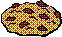 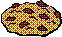 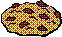 Cookie Creation and retrieval
BRIEF?
The server creates the cookie as follows and returns it to the user:
Cookie myCookie = new Cookie(“username", “jeffd");
response.addCookie(userCookie);

The server matches the incoming cookie as follows:
Cookie[] cookies = request.getCookies(); 
String theUser;
for(int i=0; i<cookies.length; i++) { 
  Cookie cookie = cookies[i];
  if(cookie.getName().equals(“username”)) 	
		theUser = cookie.getValue();
}
Hidden State
SKIP?
Often users will disable cookies
You can “hide” data in two places:
Hidden fields within a form
Using the path information
Requires no “storage” of information because the state information is passed inside of each web page
Hidden State: Hidden Fields
SKIP?
Declare hidden fields within a form:
<input type=‘hidden’ name=‘user’ value=‘username’/>
Users will not see this information (unless they view the HTML source)
If used prolifically, it’s a killer for performance since EVERY page must be contained within a form.
Hidden State: Path Information
SKIP?
Path information is stored in the URL request:
	http://server.com/index.htm?user=jeffd
Can separate ‘fields’ with an & character:
index.htm?user=jeffd&preference=pepsi
There are mechanisms to parse this field in Java.  Check out the javax.servlet.http.HttpUtils parserQueryString() method.
Multiple state methods
SKIP?
Typically all methods of state maintenance are used:
User logs in and this information is stored in a cookie
User issues a query which is stored in the path information
User places an item in a shopping basket cookie
User purchases items and credit-card information is stored/retrieved from a database
User leaves a click-stream which is kept in a log on the web server (which can later be analyzed)
Summary
We covered:
Internet Concepts (URIs, HTTP)
Web data formats
HTML, XML, DTDs
Three-tier architectures
The presentation layer
HTML forms; HTTP Get and POST, URL encoding; Javascript; Stylesheets. XSLT
The middle tier
application servers, Servlets, JavaServerPages, passing arguments, maintaining state (cookies)
Backup
DTD – An Example
Skip
<?xml version='1.0'?>
<!ELEMENT Basket (Cherry+, (Apple | Orange)*) >
	<!ELEMENT Cherry EMPTY>
		<!ATTLIST Cherry flavor CDATA #REQUIRED>
	<!ELEMENT Apple EMPTY>
		<!ATTLIST Apple color CDATA #REQUIRED>
	<!ELEMENT Orange EMPTY>
		<!ATTLIST Orange location ‘Florida’>
--------------------------------------------------------------------------------
<Basket>
     <Cherry flavor=‘good’/>
     <Apple color=‘red’/>
     <Apple color=‘green’/>
</Basket>
<Basket>
     <Apple/>
     <Cherry flavor=‘good’/>
     <Orange/>
</Basket>
Skip
DTD - !ELEMENT
<!ELEMENT Basket (Cherry+, (Apple | Orange)*) >

!ELEMENT declares an element name, and what children elements it should have
Content types:
Other elements
#PCDATA (parsed character data)
EMPTY (no content)
ANY (no checking inside this structure)
A regular expression
Name
Children
Skip
DTD - !ELEMENT (Contd.)
A regular expression has the following structure:
exp1, exp2, exp3, …, expk: A list of regular expressions
exp*: An optional expression with zero or more occurrences
exp+: An optional expression with one or more occurrences
exp1 | exp2 | … | expk: A disjunction of expressions
Skip
DTD - !ATTLIST
<!ATTLIST   Cherry   flavor   CDATA   #REQUIRED>

<!ATTLIST Orange  location CDATA #REQUIRED
				color ‘orange’>
!ATTLIST defines a list of attributes for an element
Attributes can be of different types, can be required or not required, and they can have default values.
Element
Attribute
Type
Flag
Skip
DTD – Well-Formed and Valid
<?xml version='1.0'?>
<!ELEMENT Basket (Cherry+)>
	<!ELEMENT Cherry EMPTY>
		<!ATTLIST Cherry flavor CDATA #REQUIRED>
--------------------------------------------------------------------------------
Not Well-Formed
<basket>
   <Cherry flavor=good>
</Basket>
Well-Formed but Invalid
<Job>
   <Location>Home</Location>
</Job>
Well-Formed and Valid
<Basket>
   <Cherry flavor=‘good’/>
</Basket>
Skip
XML and DTDs
More and more standardized DTDs will be developed
MathML
Chemical Markup Language
Allows light-weight exchange of data with the same semantics

Sophisticated query languages for XML are available:
Xquery
XPath
The following slides can replace the discussion about Servlets
Active Server Pages ASP.net
ASP.NET is a part of the Microsoft .NET framework, and a powerful tool for creating dynamic and interactive web pages.
ASP.NET is an entirely new technology for server-side scripting. It was written from the ground up and is not backward compatible with classic ASP, an old technology.
ASP.NET is a program that runs inside IIS (Internet Information Services) which is Microsoft's Internet server 
IIS comes as a free component with Windows servers 
IIS is also a part of Windows 2000 and UP.
ASP.net (continued)
What is an ASP.NET File?
An ASP.NET file is just the same as an HTML file 
An ASP.NET file can contain HTML, XML, and scripts 
Scripts in an ASP.NET file are executed on the server 
An ASP.NET file has the file extension ".aspx" 

How Does ASP.NET Work?
When a browser requests an HTML file, the server returns the file 
When a browser requests an ASP.NET file, IIS passes the request to the ASP.NET engine on the server 
The ASP.NET engine reads the file, line by line, and executes the scripts in the file 
Finally, the ASP.NET file is returned to the browser as plain HTML
The Microsoft .NET Framework
The .NET Framework is an environment for building, deploying, and running Web applications and Web Services.

The .NET Framework consists of 3 main parts:
Programming languages: C# (What we will use), Visual Basic (VB .NET), and  J# (Pronounced J sharp, Microsoft Java) 
Server and client technologies: ASP .NET mainly, plus more advanced technologies including Windows desktop solutions, Compact Framework (PDA / Mobile solutions),  and ADO.net for database connectivity.
Development environments: Visual Studio .NET (we are currently using) and Visual Web Developer
ASP.NET Controls
ASP.NET contains a large set of HTML controls. Almost all HTML elements on a page can be defined as ASP.NET control objects that can be controlled by scripts.
ASP.NET also contains a new set of object-oriented input controls, like programmable list-boxes and validation controls.
ASP.NET supports form-based user authentication, cookie management, and automatic redirecting of unauthorized logins.
ASP.net Classic Example
<html><body bgcolor="yellow"><center><h2>Hello Students!</h2><p><%Response.Write(now())%></p></center></body></html>

The code inside the <% --%> tags is executed on the server.
Response.Write is ASP code for writing something to the HTML output stream.
Now() is a function returning the servers current date and time.
ASP.net Visual Example
Choose new web site in Visual studio, select C#
ToolBox rich in many different controls
Drag and drop control, modify properties 
Automatic generation of html code
Add C# programming to web page or control
Add C# Programming Events to page or control (i.e button click, exit text box, load page…)
Add more web pages, and needed navigation between them
ASP.net with SQL
Advanced ADO.NET software components that can be used by programmers to access data and data services.
Easy Connection with Microsoft Database Products (Access, SQL Server) and Oracle through wizards
Direct retrieval of datasets using ODBC connection.
Middle Tier – Old Material
Servlets
Java Servlets: Java code that runs on the middle tier
Platform independent
Complete Java API available, including JDBC
Example:
import java.io.*;
import java.servlet.*;
import java.servlet.http.*;

public class ServetTemplate extends HttpServlet {
	public void doGet(HTTPServletRequest request,				HTTPServletResponse response)throws ServletExpection, IOException {	PrintWriter out=response.getWriter();
		out.println(“Hello World”);
	}
}
Servlets (Contd.)
Life of a servlet?
Webserver forwards request to servlet container
Container creates servlet instance (calls init() method; deallocation time: calls destroy() method)
Container calls service() method
service() calls doGet() for HTTP GET or doPost() for HTTP POST
Usually, don’t override service(), but override doGet() and doPost()
Servlets: A Complete Example
public class ReadUserName extends HttpServlet {
	public void doGet(	HttpServletRequest request,
				HttpSevletResponse response)
		throws ServletException, IOException {
		reponse.setContentType(“text/html”);
		PrintWriter out=response.getWriter();
		out.println(“<HTML><BODY>\n <UL> \n” +
			“<LI>” + request.getParameter(“userid”) + “\n” +
			“<LI>” + request.getParameter(“password”) + “\n” +
			“<UL>\n<BODY></HTML>”);
	}
	public void doPost(	HttpServletRequest request,
				HttpSevletResponse response)
		throws ServletException, IOException {
		doGet(request,response);
	}
}
Java Server Pages
Servlets
Generate HTML by writing it to the “PrintWriter” object
Code first, webpage second
JavaServerPages
Written in HTML, Servlet-like code embedded in the HTML
Webpage first, code second
They are usually compiled into a Servlet
JavaServerPages: Example
<html>
<head><title>Welcome to B&N</title></head>
<body>
	<h1>Welcome back!</h1><% String name=“NewUser”;
		if (request.getParameter(“username”) != null) {		name=request.getParameter(“username”);
		}
	%>
	You are logged on as user <%=name%>
	<p>
</body>
</html>
Maintaining State
HTTP is stateless.
Advantages
Easy to use: don’t need anything
Great for static-information applications
Requires no extra memory space
Disadvantages
No record of previous requests means
No shopping baskets
No user logins
No custom or dynamic content
Security is more difficult to implement
Application State
Server-side state
Information is stored in a database, or in the application layer’s local memory
Client-side state
Information is stored on the client’s computer in the form of a cookie
Hidden state
Information is hidden within dynamically created web pages
Application State
So many kinds of state…

…how will I choose?
Server-Side State
Many types of Server side state:
1. Store information in a database
Data will be safe in the database
BUT: requires a database access to query or update the information
2. Use application layer’s local memory
Can map the user’s IP address to some state
BUT: this information is volatile and takes up lots of server main memory
5 million IPs = 20 MB
Server-Side State
Should use Server-side state maintenance for information that needs to persist
Old customer orders
“Click trails” of a user’s movement through a site
Permanent choices a user makes
Client-side State: Cookies
Storing text on the client which will be passed to the application with every HTTP request. 
Can be disabled by the client. 
Are wrongfully perceived as "dangerous", and therefore will scare away potential site visitors if asked to enable cookies1
Are a collection of (Name, Value) pairs
1http://www.webdevelopersjournal.com/columns/stateful.html
Client State: Cookies
Advantages
Easy to use in Java Servlets / JSP
Provide a simple way to persist non-essential data on the client even when the browser has closed
Disadvantages
Limit of 4 kilobytes of information
Users can (and often will) disable them
Should use cookies to store interactive state
The current user’s login information
The current shopping basket
Any non-permanent choices the user has made
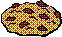 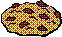 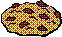 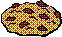 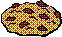 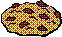 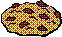 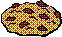 Creating A Cookie
Cookie myCookie = 
  new Cookie(“username", “jeffd");
response.addCookie(userCookie);

You can create a cookie at any time
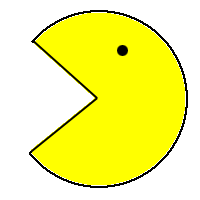 Accessing A Cookie
Cookie[] cookies = request.getCookies(); 
String theUser;
for(int i=0; i<cookies.length; i++) { 
  Cookie cookie = cookies[i];
  if(cookie.getName().equals(“username”)) 	theUser = cookie.getValue();
} 
// at this point theUser == “username”

Cookies need to be accessed BEFORE you set your response header:
response.setContentType("text/html");
PrintWriter out = response.getWriter();
Cookie Features
Cookies can have
A duration (expire right away or persist even after the browser has closed)
Filters for which domains/directory paths the cookie is sent to
See the Java Servlet API and Servlet Tutorials for more information
Hidden State
Often users will disable cookies
You can “hide” data in two places:
Hidden fields within a form
Using the path information
Requires no “storage” of information because the state information is passed inside of each web page
Hidden State: Hidden Fields
Declare hidden fields within a form:
<input type=‘hidden’ name=‘user’ value=‘username’/>
Users will not see this information (unless they view the HTML source)
If used prolifically, it’s a killer for performance since EVERY page must be contained within a form.
Hidden State: Path Information
Path information is stored in the URL request:
	http://server.com/index.htm?user=jeffd
Can separate ‘fields’ with an & character:
index.htm?user=jeffd&preference=pepsi
There are mechanisms to parse this field in Java.  Check out the javax.servlet.http.HttpUtils parserQueryString() method.
Multiple state methods
Typically all methods of state maintenance are used:
User logs in and this information is stored in a cookie
User issues a query which is stored in the path information
User places an item in a shopping basket cookie
User purchases items and credit-card information is stored/retrieved from a database
User leaves a click-stream which is kept in a log on the web server (which can later be analyzed)
Summary
We covered:
Internet Concepts (URIs, HTTP)
Web data formats
HTML, XML, DTDs
Three-tier architectures
The presentation layer
HTML forms; HTTP Get and POST, URL encoding; Javascript; Stylesheets. XSLT
The middle tier
CGI, application servers, Servlets, JavaServerPages, passing arguments, maintaining state (cookies)